Mummification & The Afterlife
The ancient Egyptians had one great  wish.  That wish was to live forever.   Egyptians believed that after they died a  new life began.  They would live in their  tombs as they lived on earth.  They would  also travel to another world to live with  the gods and goddesses of the dead.
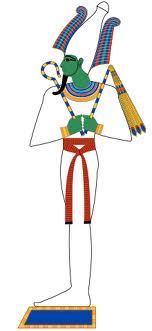 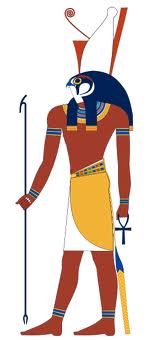 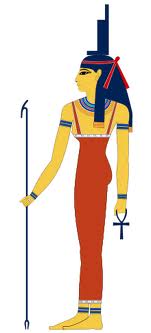 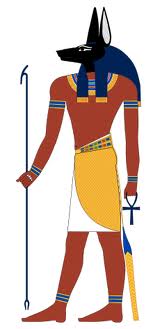 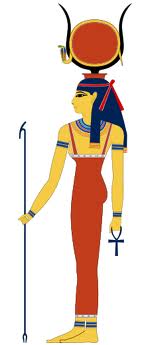 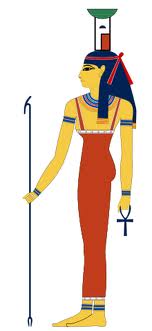 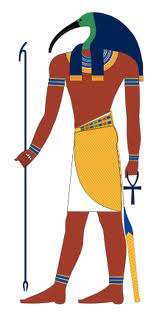 Mummification & The Afterlife
Egyptians believed that everyone had a  ba, or soul, and a ka, an invisible twin of  the person.
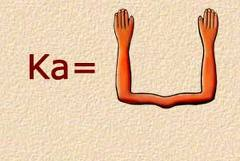 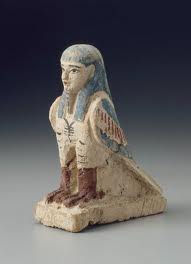 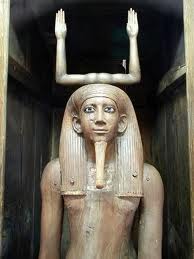 Hieroglyphic  symbol for ka
Statue symbolizing the ka
The ba was represented as a bird with a  human head.
Mummification & The Afterlife
They believed that when a person died,  his ba and ka were released from his body  and lived on in the tomb.  The ba would  keep contact with the living family and  friends of the dead.  The ka traveled  back and forth from the body to the other  world.  In order for a person to live  forever, the ba and ka had to be able  to  recognize the body, or they could not  return to it.  That is why the body had to  be preserved, or mummified.
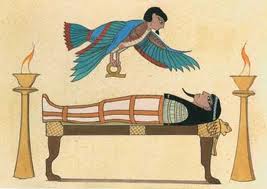 The ba returned to  the body at night
Mummification & The Afterlife
A mummy is a corpse that has been dried  out so it will not decay.  The earliest  Egyptians were mummified naturally.   The corpse was buried in the ground.   The hot dry sand of Egypt dried out the  body.  The preserved body turned as  hard as stone, into a fossil.
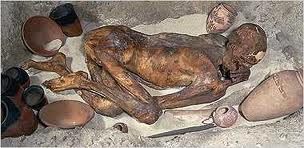 The corpse was buried in a  crouching position.  Jars of food  were buried with it for use in the  new life.
Mummification & The Afterlife
As time went on, burials became more  elaborate.  The dead were wrapped in a  shroud of cloth or skin.  They were  buried in pits lined with wood or stone, or  in caves.  Bodies not buried directly in  the sand became exposed to dampness,  air, and bacteria.  They decayed.
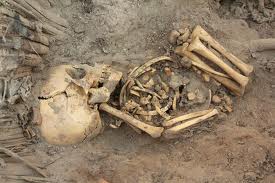 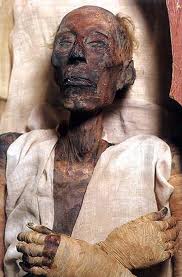 So people learned how to embalm, or  mummify, their dead.  It took centuries of  practice to perfect the art.  Embalmers  became so expert that the mummies they  made remained preserved for thousands  of years.
Mummification & The Afterlife
Mummification was a long, complicated, and expensive process.  People  were mummified and buried according to what they could afford.  

The poor had modest burials (often buried in mass graves in the desert).

Noblemen and others who served the king and queen had more elaborate burials (larger tombs and more grave goods).  

The Pharaoh was given the best burial because they became a god after their death.
Mummification & The Afterlife
Let's look at the process a Pharaoh's  body would have gone through when it  was mummified:
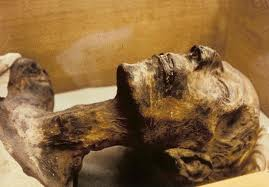 Mummy of  Ramses the Great
Mummification & The Afterlife
It took 70 days for embalmers to  completely mummify a body.  For a royal  or noble burial, embalmers worked in  workshops near the tomb where the  mummy would be buried.
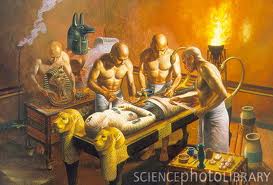 The process was done by priests.
Mummification & The Afterlife
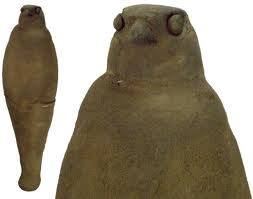 The Egyptians even embalmed and  mummified animals, too.  They mummified  them the way they did people and buried  them as sacrifices to a god or goddess.
Mummified Falcon
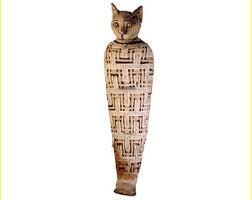 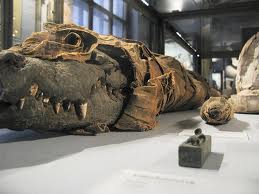 Mummified Cat
Mummified Crocodile
Mummification & The Afterlife
The exact process of mummification was  never written down by the ancient  Egyptians, but we do have one written  source from an ancient Greek Historian,  Herodotus, who traveled throughout  Egypt around 490 B.C.E.  This is what  Herodotus had to say about  mummification:
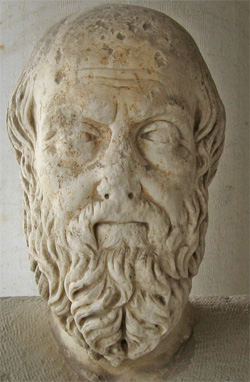 Mummification & The Afterlife
as much as possible of the brain is extracted through the nostrils with an iron hook, and what  the hook cannot reach is rinsed out with drugs; next the flank is laid open with a flint knife and  the whole contents of the abdomen removed; the cavity is then thoroughly cleansed and  washed out, first with palm wine and again with an infusion of pounded spices. After that it is  filled with pure bruised myrrh, cassia, and every other aromatic substance with the exception of  frankincense, and sewn up again, after which the body is placed in natron, covered entirely  over, for seventy days - never longer. When this period, which must not be exceeded, is over,  the body is washed and then wrapped from head to foot in linen cut into strips and smeared on  the under side with gum, which is commonly used by the Egyptians instead of glue. In this  condition the body is given back to the family, who have a wooden case made, shaped like the  human figure, into which it is put. The case is then sealed up and stored in a chamber, upright  against the wall.
Herodotus, The Histories
Mummification & The Afterlife
Herodotus tells us of two other embalming techniques that were used for  those who could not afford the first method:
The abdomen was injected with cedar-tree pitch (oil).  This is stated by Herodotus to  have had a corrosive and solvent action on the internal organs, causing them to liquefy.  After the injection, the body was steeped a certain number of days in natron; the contents of the abdomen were allowed to escape (often through an enema); and the process was then complete.
The body was simply washed and covered with natron for 70 days.
Mummification & The Afterlife
First, embalmers removed the internal organs.
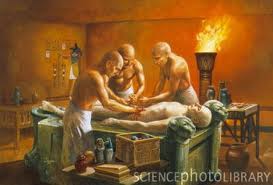 Mummification & The Afterlife
The bone in the nose was broken, and a  metal rod was inserted into the brain.  The embalmers then stirred the brain until it was liquefied.  The head was then turned so the brain could drain out of the nose.
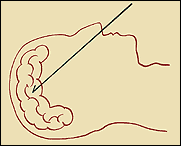 Mummification & The Afterlife
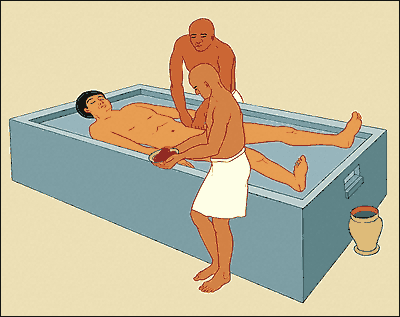 A cut is then made along the left side of  the body and the liver, lungs, stomach,  and intestines are removed.  Each of  these organs was embalmed in natron and placed in is own container called a canopic jar.  The heart and kidneys were left in the body.
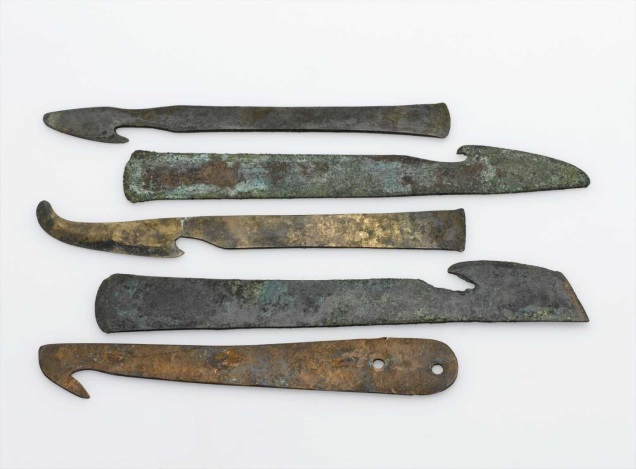 Mummification Tools
Mummification & The Afterlife
The internal organs were mummified  separately from the body.  Each organ  was wrapped in linen and covered with a  mask of the god that protected it.  Then  each mummified organ was put into its  own canopic Jar.  The lid of the jar also  bore the image of the god that protected  it (the four gods were the sons of Horus).
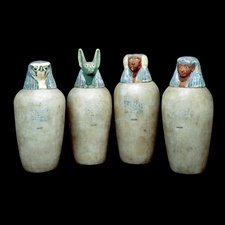 Canopic Jars
Mummification & The Afterlife
Hapi: God that guarded the lungs.
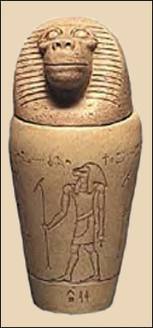 Hapi had the head  of a baboon.
Mummification & The Afterlife
Duamutef (doo-am-u-tef): God who guarded the stomach.
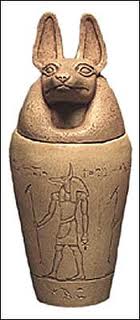 Duamutef had the  head of a Jackel.
Mummification & The Afterlife
Imsety: God who guarded the liver.
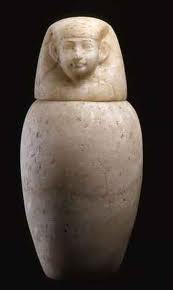 Imsety had a  human head.
Mummification & The Afterlife
Qebhsenuef (kay-bay-sin-oof): god who guarded the intestines.
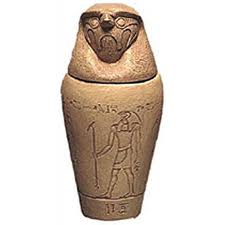 Qebhsenuef had a  falcon head.
Mummification & The Afterlife
Small bundles of natron wrapped in linen  were stuffed inside the body.  The outside was covered with natron as well.  The chemical dried out the body the same way the sand had.
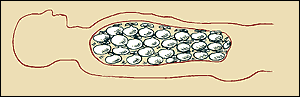 Natron packets are stuffed into the body.
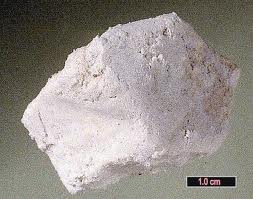 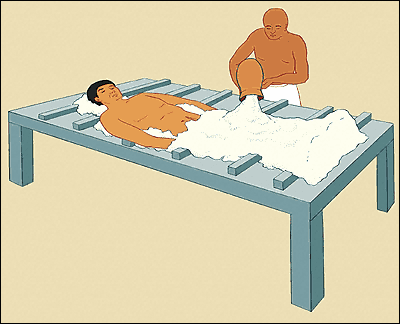 Natron
Mummification & The Afterlife
After forty days the natron packs were  removed.  The dried, shrunken body was  sponged clean and brushed with oils,  ointments, spices, and resin.
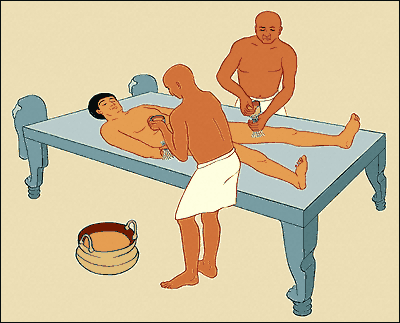 Oils and spices such as  frankincense and myrrh are  placed within the body.
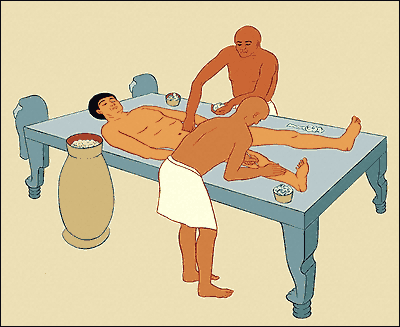 Water from the Nile is used  to remove the natron.
Mummification & The Afterlife
The head and body were stuffed with  cedar saw dust, and the embaliming cut  was covered with a plate of gold bearing  the protective Eye of Horus.
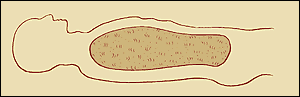 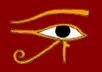 Mummification & The Afterlife
The eye sockets were plugged with linen and  closed.  The nostrils were stuffed with beeswax.   The arms were crossed, and the mummy's  fingernails and toenails were covered with caps of  gold.  The mummy was adorned with jewelry of gold and precious gem stones.
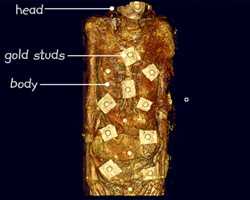 Mummification & The Afterlife
The body was then carefully bound with  long, narrow strips of linen.  Fingers, toes,  arms and legs were wrapped individually.   Linen shrouds were placed between the  layers of binding and every few layers  were glued together with resin.  After 20 layers of shrouds and binding, the mummies body took on its normal size.
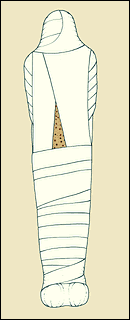 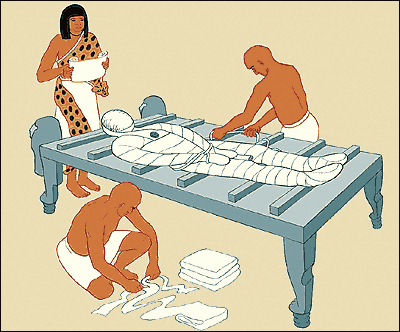 Resin  was  used to  bind or  glue the  linen  together
wrapping  the body  in linen
Mummification & The Afterlife
It was possible, during the long process, that a  piece of the corpse - an ear or a toe - would fall  off.  This and all leftover material used for the  embalming were saved in jars to be buried near  the tomb.
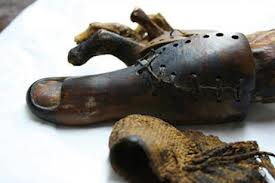 Mummification & The Afterlife
Magical amulets, called scarabs, were tucked in  between the mummy's wrappings.  The small  mummy-shaped figures called shabtis held farm  tools.  The shabtis would work in the fields of the  other world for the mummy.
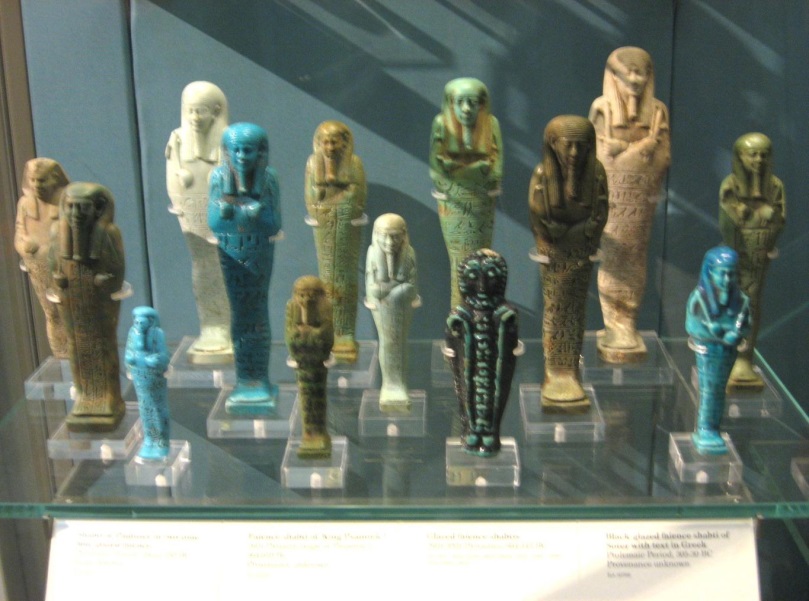 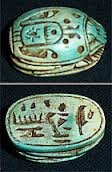 Scarabs
Shabtis
Mummification & The Afterlife
The bound head was covered with a  portrait or funeral mask.  If anything  happened to the mummy, the ba and the  ka would still be able to recognize it.  The  mask was bound, and the whole package  was wrapped in a shroud and given a last  coat of resin.  The mummy was finished.
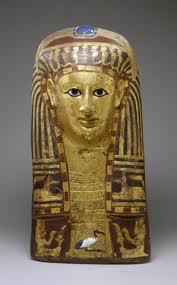 Some  masks  were  made of  wood.
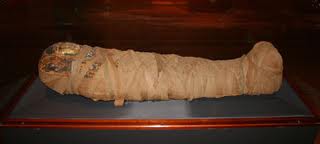 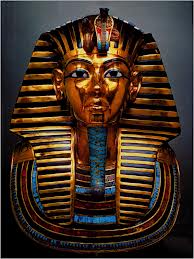 The final  product
Some  masks  were  made of  gold.
Mummification & The Afterlife
A copy of the Book of the Dead was  buried with the mummy.  The spells,  written and illustrated on scrolls of  papyrus, were to help the dead find  everlasting life in the other world.
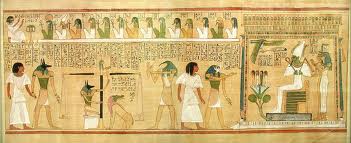 Mummification & The Afterlife
Meanwhile, skilled artists, sculptors, and  carpenters prepared for the burial.  They  made the coffin or a nest of coffins, called  a sarcophagus.  The sarcophagus was  painted inside and out with gods,  goddesses, and magic spells of  protection.
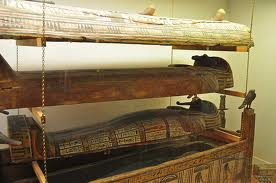 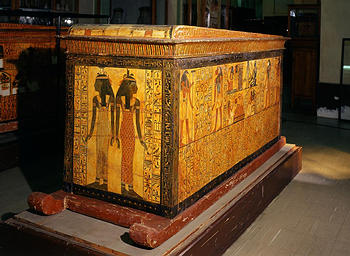 Nested Sarcophagus
Sarcophagus
Mummification & The Afterlife
The walls of the royal tombs were carved  and painted with scenes that would  magically come alive.  The scenes showed  the person's new life in the other world.   Dancers and musicians entertained him.   Servants worked in the fields and carried  food for him to eat.  The gods and  goddesses of the dead welcomed him.
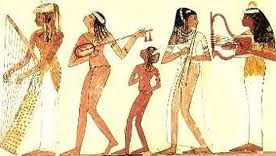 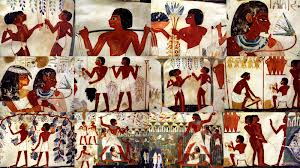 Musicians
Field Workers
Mummification & The Afterlife
A funeral procession followed the mummy  to its tomb.  The more people in the  funeral procession, the higher the  person's rank in society.  Nobles and  Pharaoh's often paid people to join their  funeral procession to show their  importance.
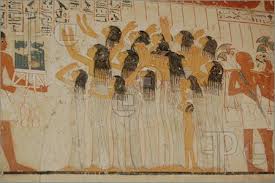 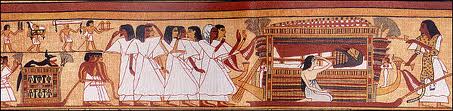 Mummification & The Afterlife
A tomb was no longer just a pit in the  desert sand.  It was a house for the  mummy, the ba, and the ka that would last  forever.  A royal tomb was also a fortress  against robbers who tried to steal  mummies and their treasures.  People had  tombs built during their lifetimes.  For  Centuries, the dead were usually buried  in tombs called mastabas.  Mastabas  were made of brick and stone.  Royal  mastabas had many storage chambers  and were beautifully carved and  decorated.
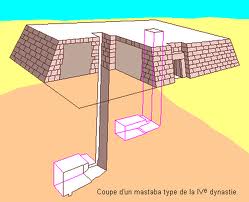 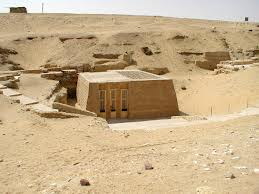 Mummification & The Afterlife
As years went by, pharaohs took more  and more with them into their tombs.   Tombs became bigger, stronger, and  more elaborate.  For a long time,  pharaohs had pyramids built for  themselves.  Pyramids were huge stone  monuments that took hundreds of  workers their lifetime to build.
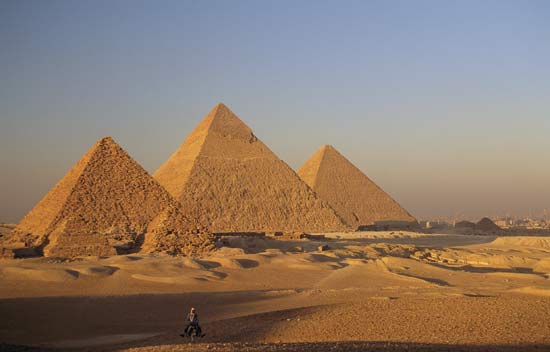 Mummification & The Afterlife
Tombs were built in the desert, where the  land could not be farmed.  Sometimes the  mourners brought the mummy by boat up  the Nile River.  The boat that carried the  mummy was buried near the tomb for the  mummy to use in the afterlife.
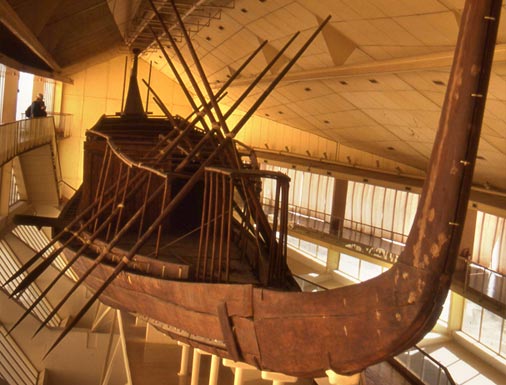 Pharaoh Khufu's boat buried at 
the foot of the Great Pyramid.
Mummification & The Afterlife
The pyramid covered the pharaoh's  burial chamber.  Near it were temples,  storage chambers, and mastabas where  the royal family and servants would be  buried.  Later, pharaohs were buried in  secret underground tombs in a deserted  place known as the Valley of the Kings.
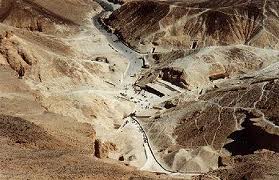 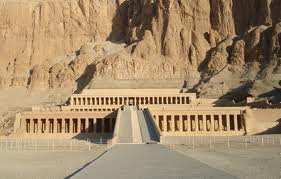 Mummification & The Afterlife
When the funeral procession  came to a rest at the tomb,  priests performed a final ritual  on the mummy called the  "Opening of the Mouth".  The  mummy's mouth was not actually  opened, but magically given the  ability to speak and eat again.
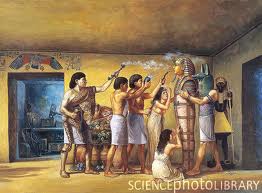 Mummification & The Afterlife
The mummy was then put into the  sarcophagus.  The canopic jars were  stored nearby.  The mourners left, and  the entrance to the tomb was sealed up  with a wall of stone slabs.  Finally, the  mummy was in its eternal resting place  and on the way to its new life.
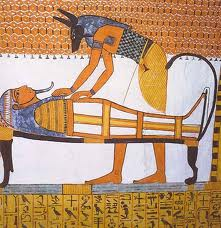 Mummification & The Afterlife
Mini-Assignment: Now that we have seen how the ancient Egyptians created mummies, we are going to create a short flipbook that correctly arranges the steps in the mummification process, and provides a picture for each one of the steps.  Your first task will be to put the following steps in order from start to finish: 
·	Put the Mummy in a sarcophagus.
·	Put natron packets in the body.
·	Put internal organs in canopic jars.
·	Stuff the inside of the body with linen.
·	Cover the entire body with natron.
·	Place magic amulets on the mummy.
·	Rub the body with spices and oils.
·	Remove the internal organs.
·	Paint a picture of Osiris on the mummy.
·	Wash natron off the body.
·	Wrap body in linens.
·	Cover the mummy with a layer of resin or tree sap.
·	Remove the brain.